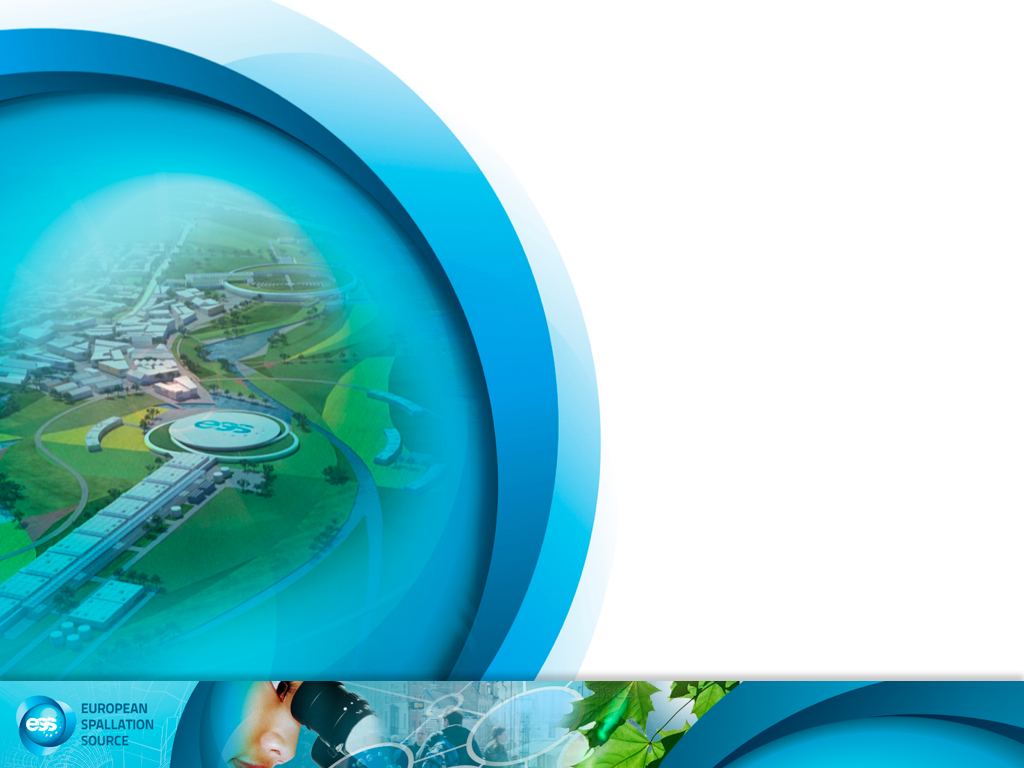 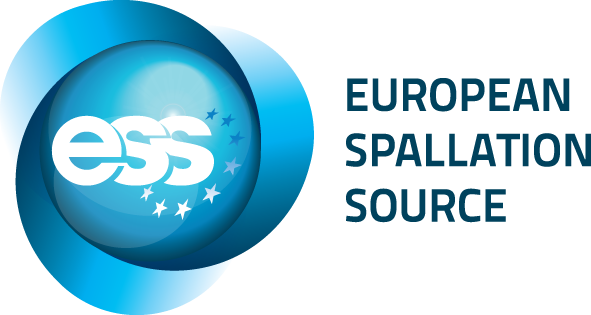 SNS Luminescence Test Results
Beamtime 6.8-24.8.2012
Idea
Use the photons emitted from the interaction between the beam particles and the residual gas to measure the beam profile.
Photon yield depending on
Amount of protons per time
Residual gas pressure
Specific cross section
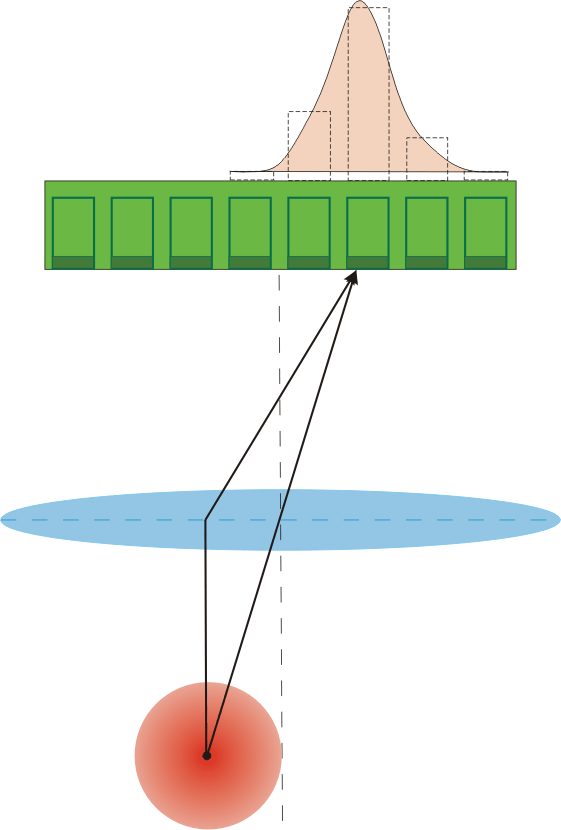 Detector
Lens
Beam
Experiment Objectives
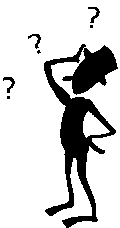 Residual gas composition measurementsare not widely available, especially composition between cryostatic sections
The idea was to measure the photon yield, and estimate the gas composition from that
Due to preparation time only single photo anode Photomultiplier (PMT) were used
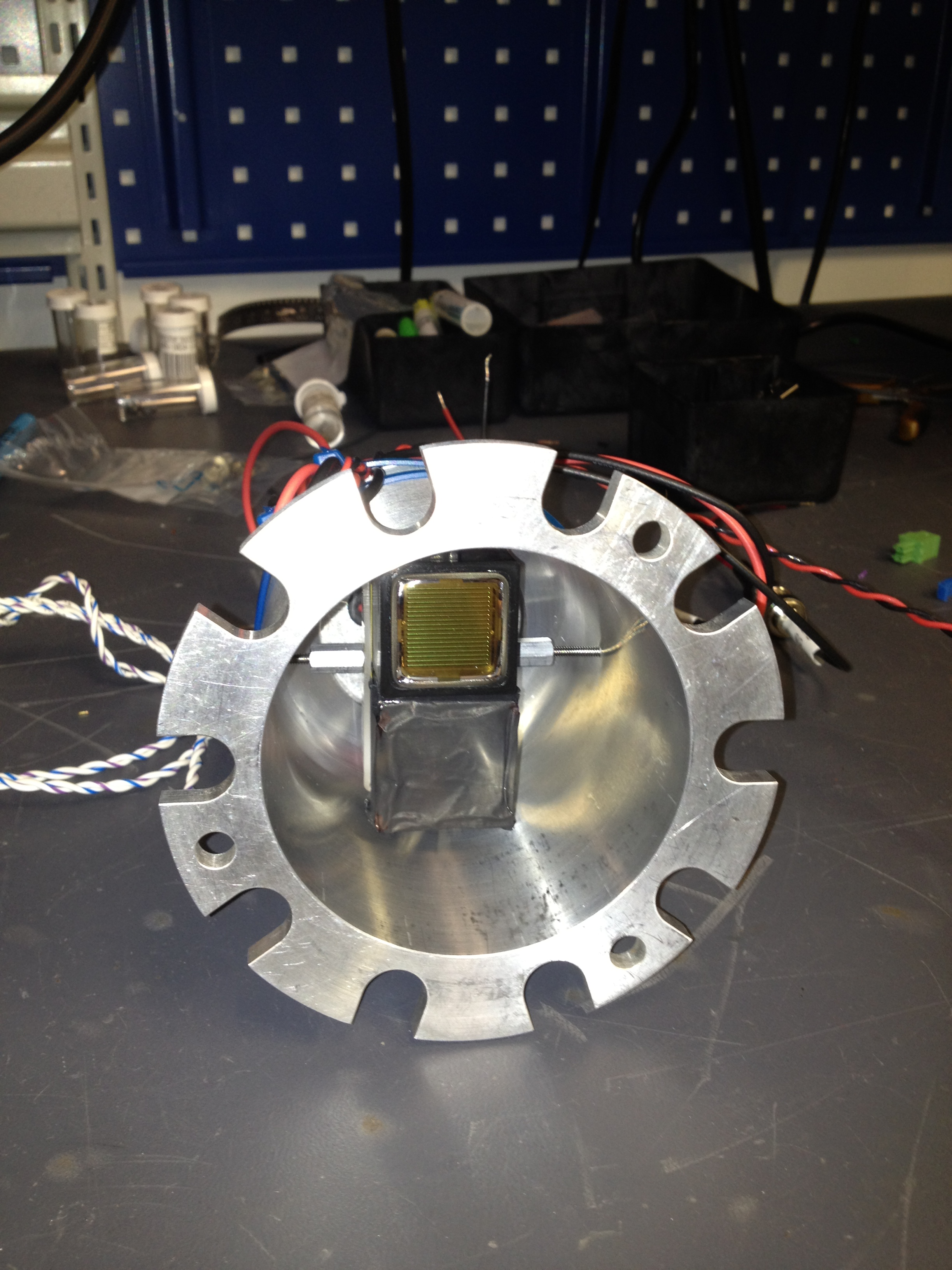 Setup
Two PMT looking into the chamber
One is blinded
This should give information about background signals
Setup II
Warm section (replace-ment), where the PMT was attached to.
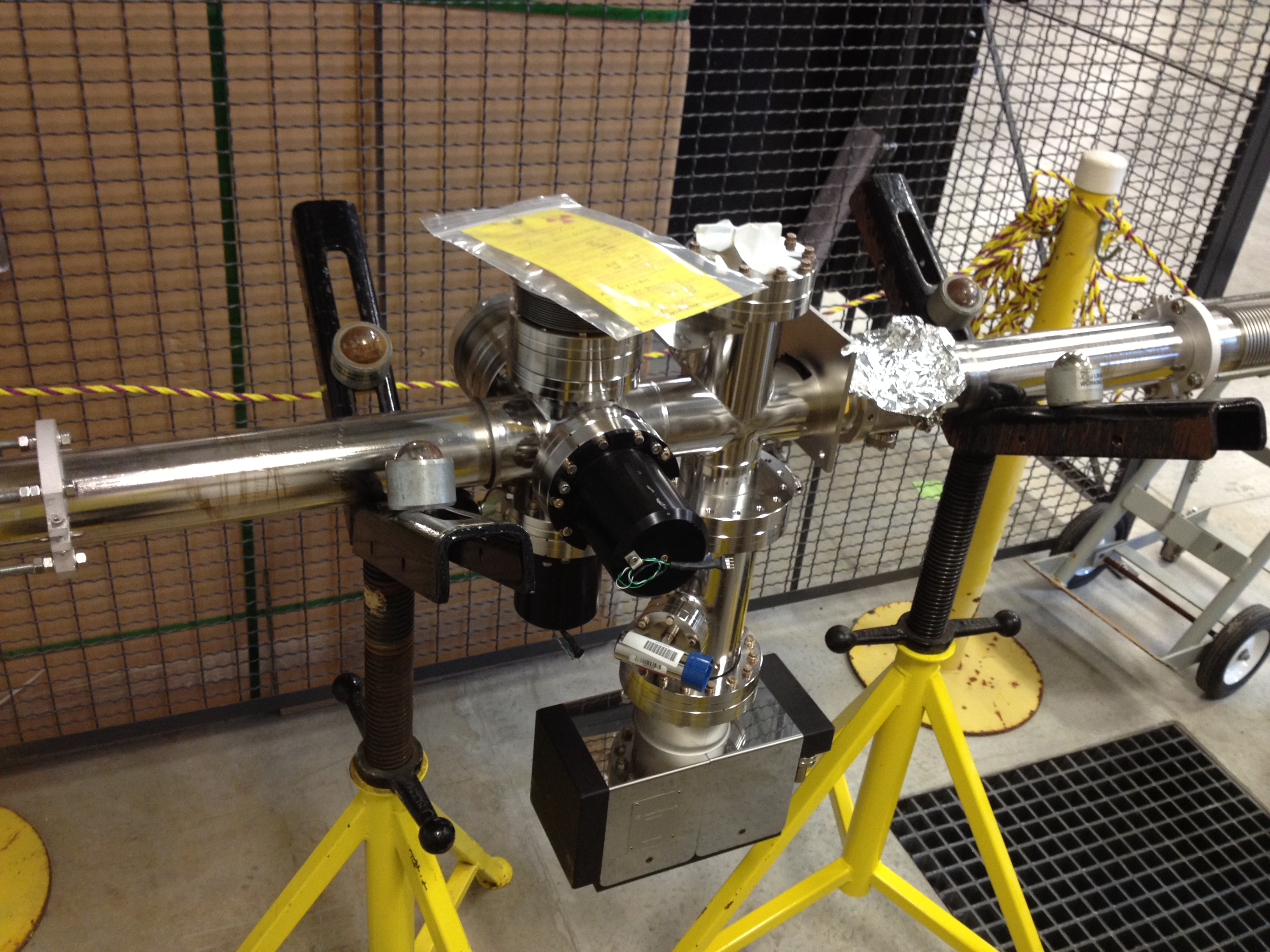 PMT
Location
Last Cryomodule installed
Laser Wire
PMT installed
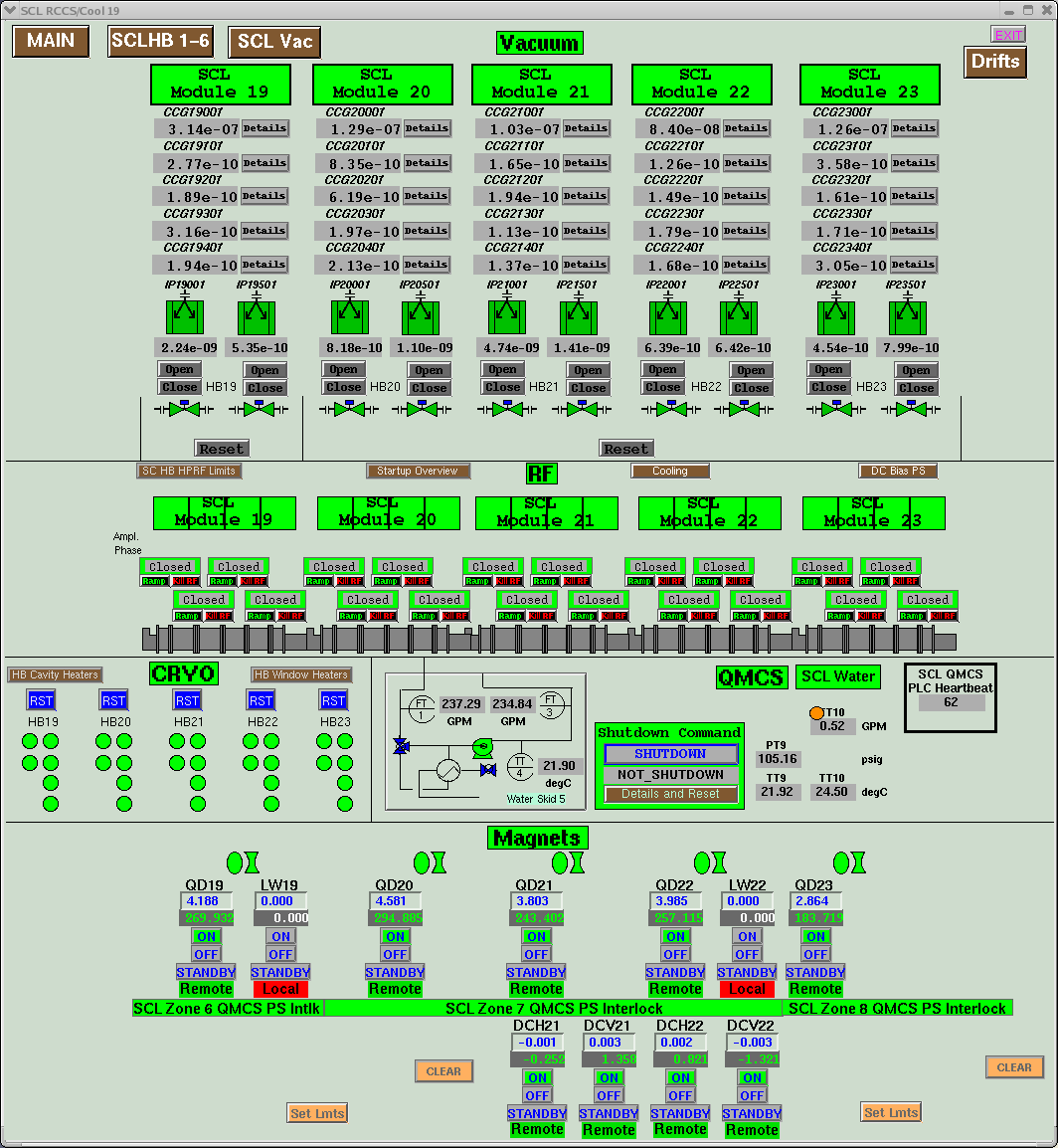 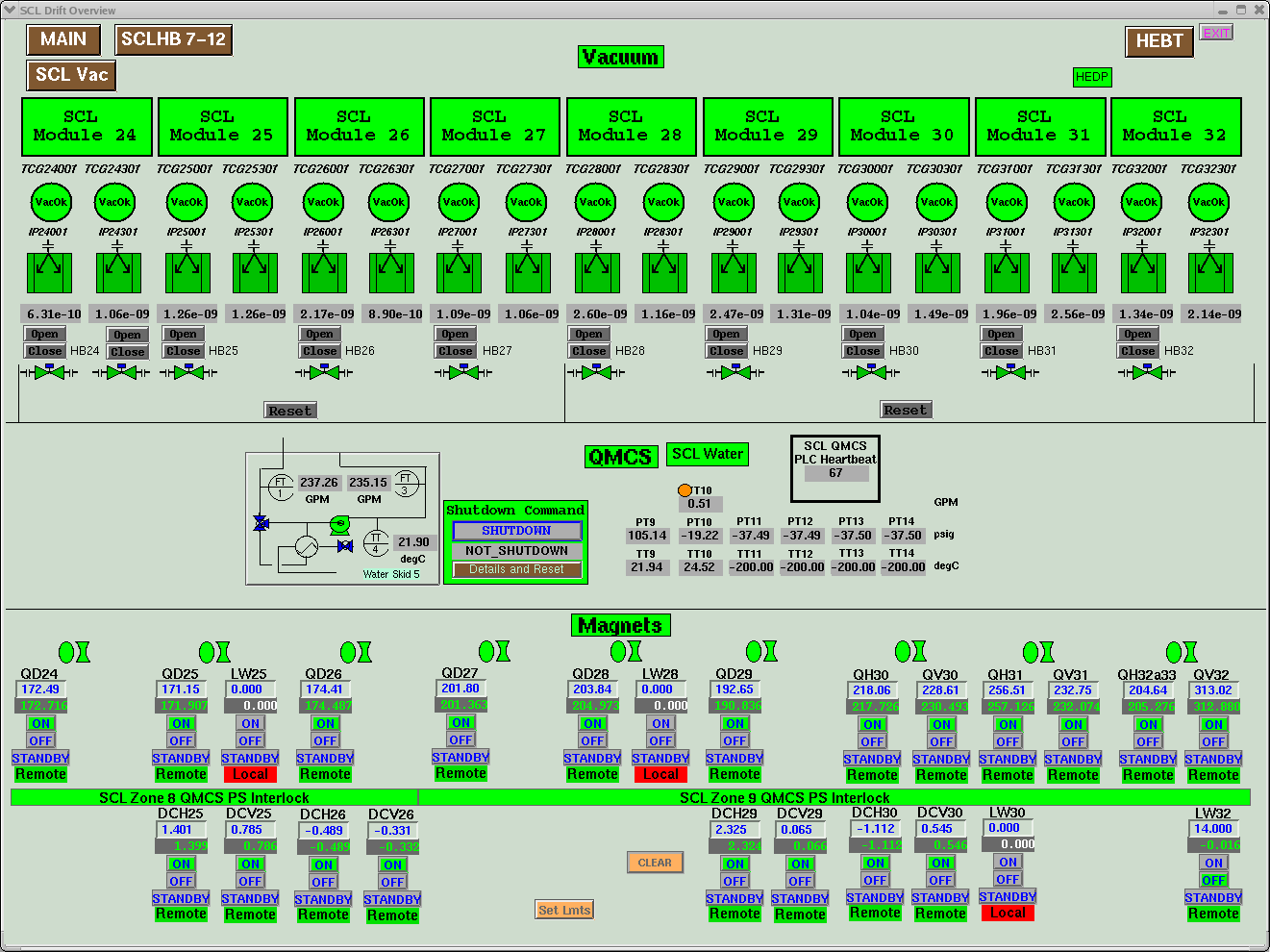 RF Influence
To calibrate the ionization chambers, every 10 s a pulse isempty (everythingon, no particles)
This was captured tohave a referenceof RF influence
No major influence could benoticed
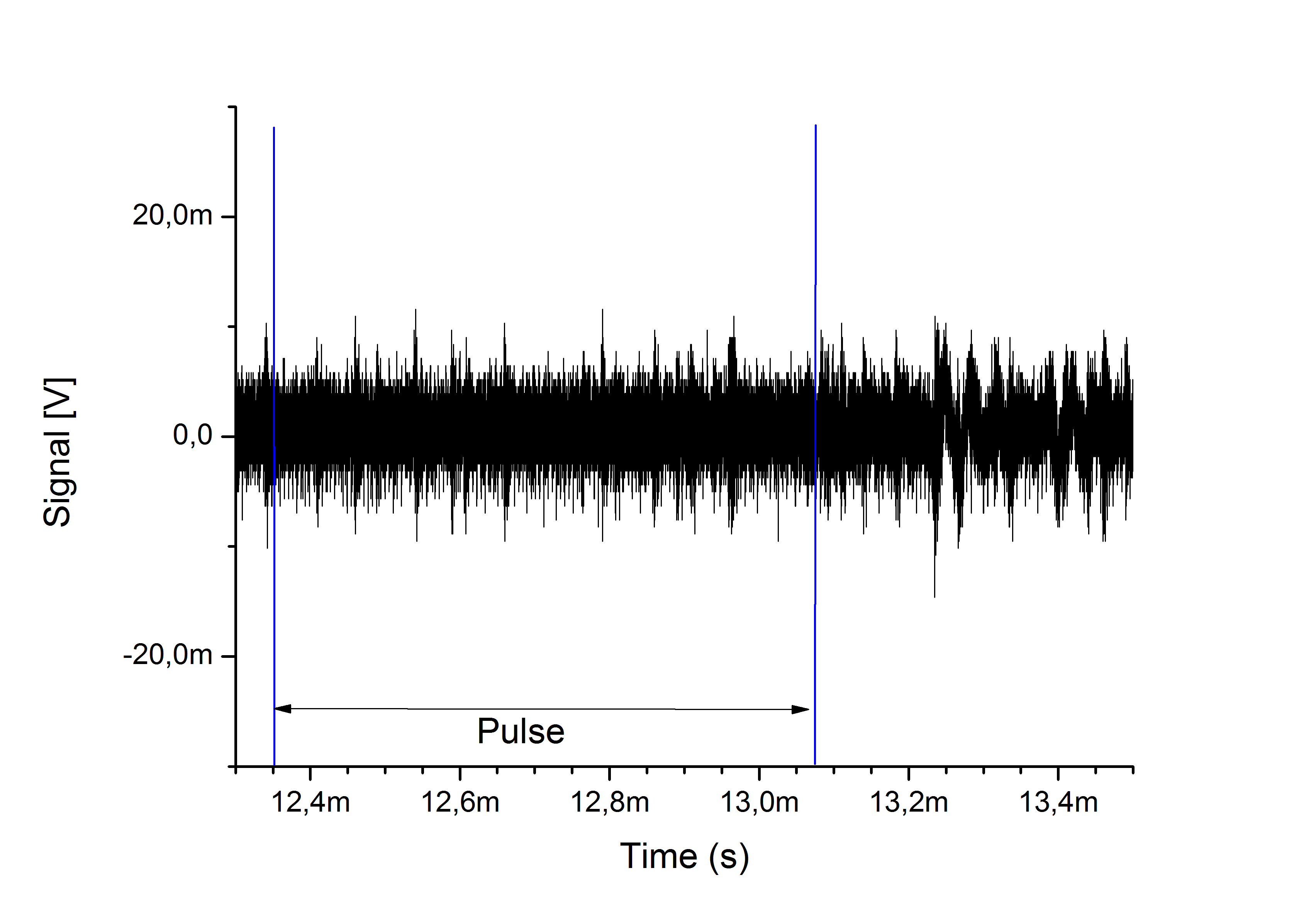 Results I
The initial idea of measure between Cryomodules could not be achieved
No information about the residual gas composition there was elsewhere available
SNS Beam Structure Reminder
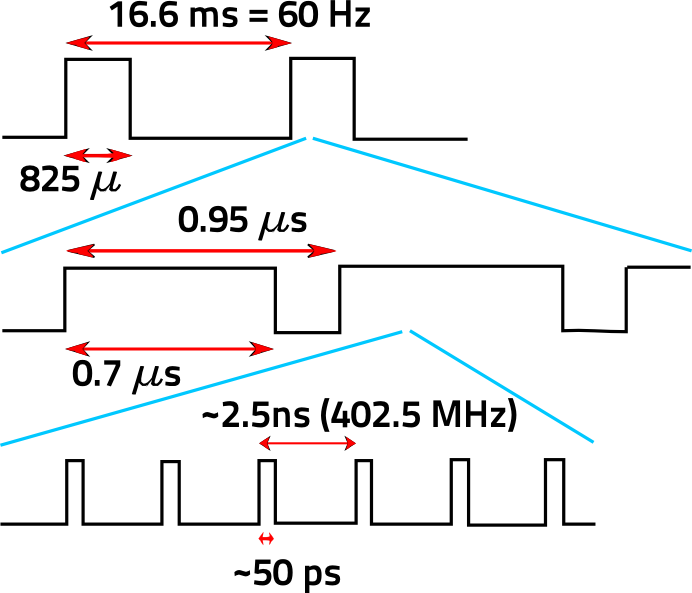 Macro-
Mini-
Variable
Micro-
Measurement I
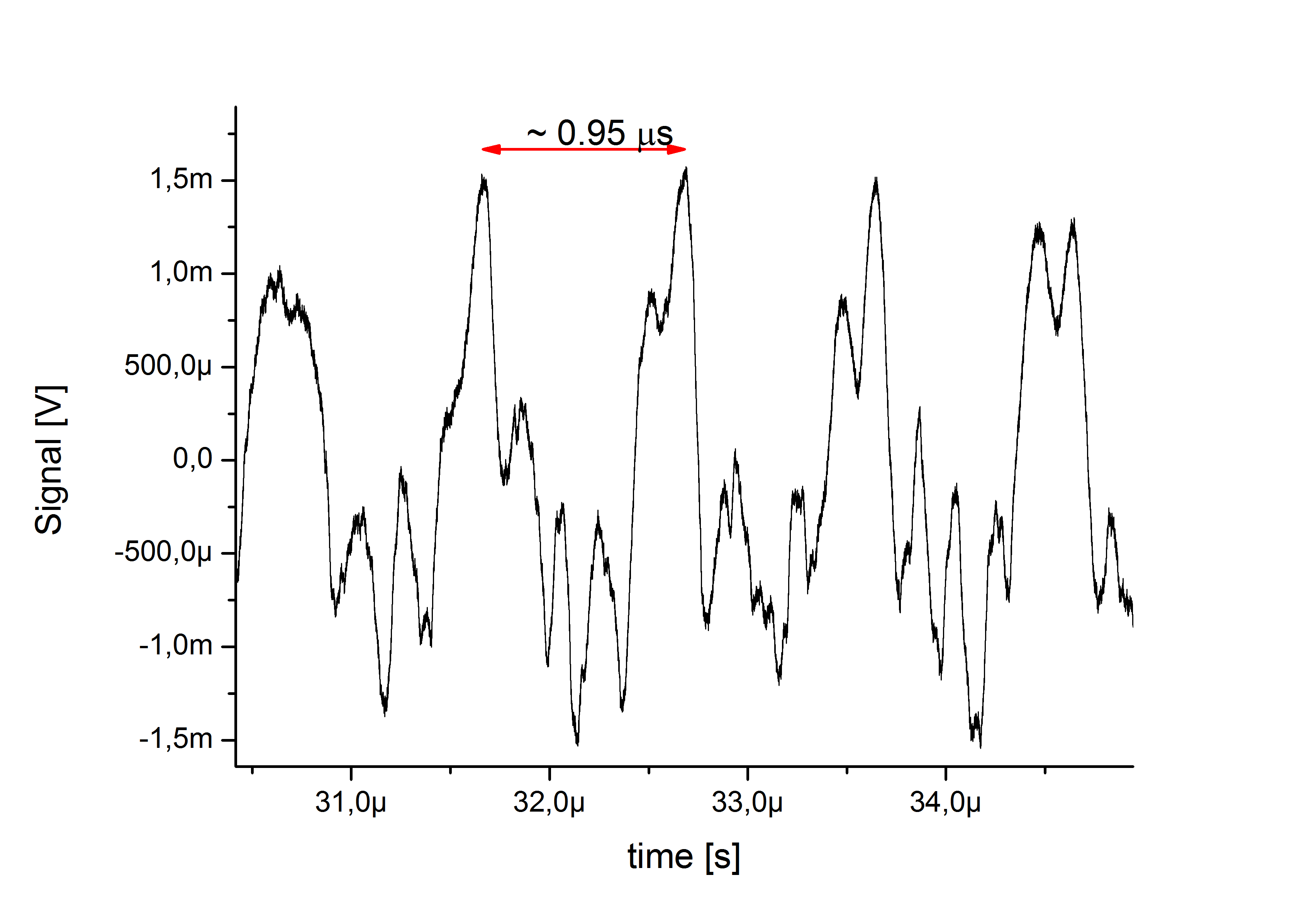 Use of a hybrid to analog sub-tract signals of open and closed PMT to reduce background
200 averages
Theoretical predictions
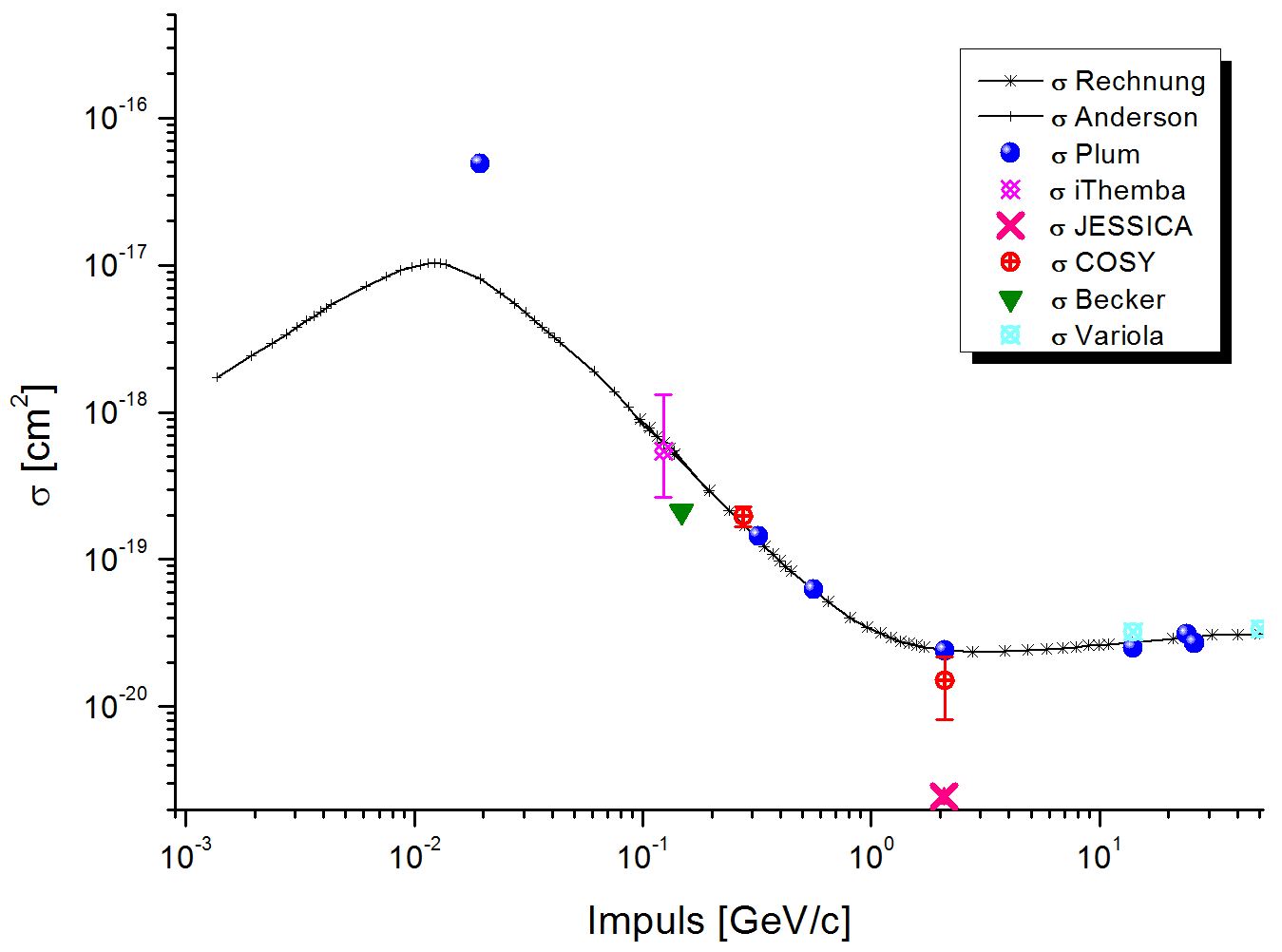 Measurements II
Using a PMT counter module to count events
Countrate dependent on discriminator threshold
Much more counts than expected (~30 in 10 sec).
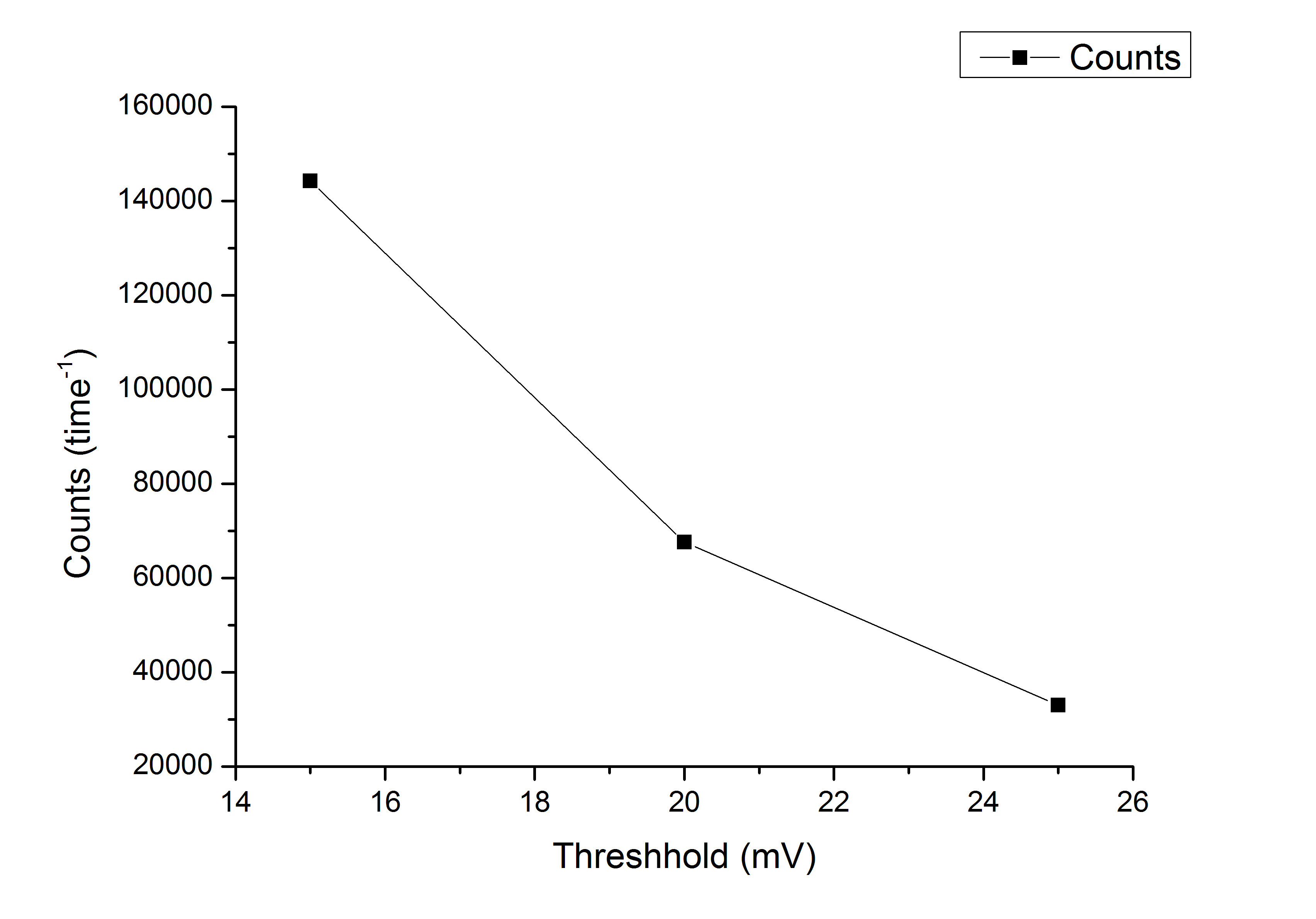 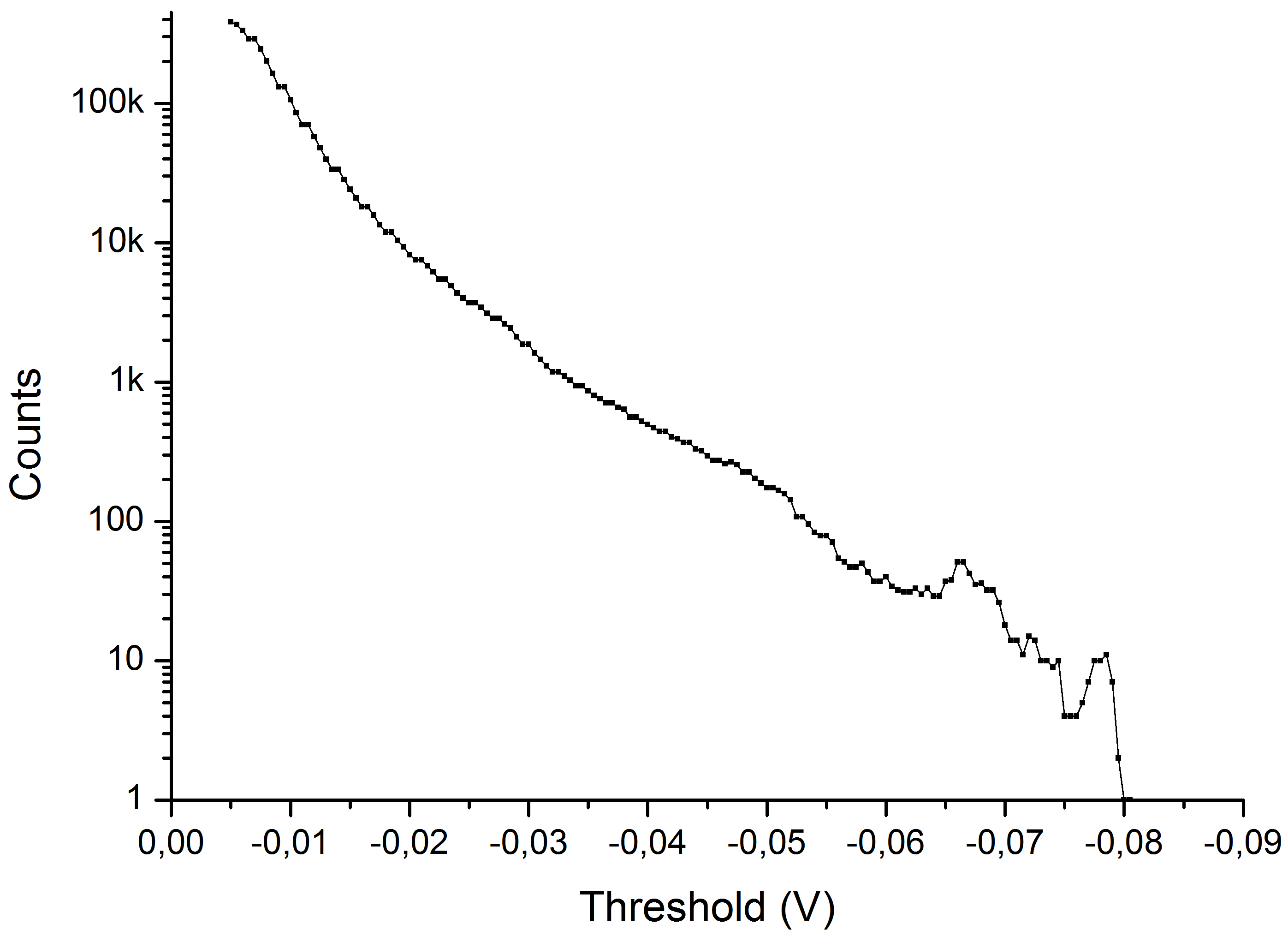 10 sec (=600 pulses)
1 pulse
Theshold Determination
Counting behavior as expected
Threshold was chosen to high
Countrate even higher than measured
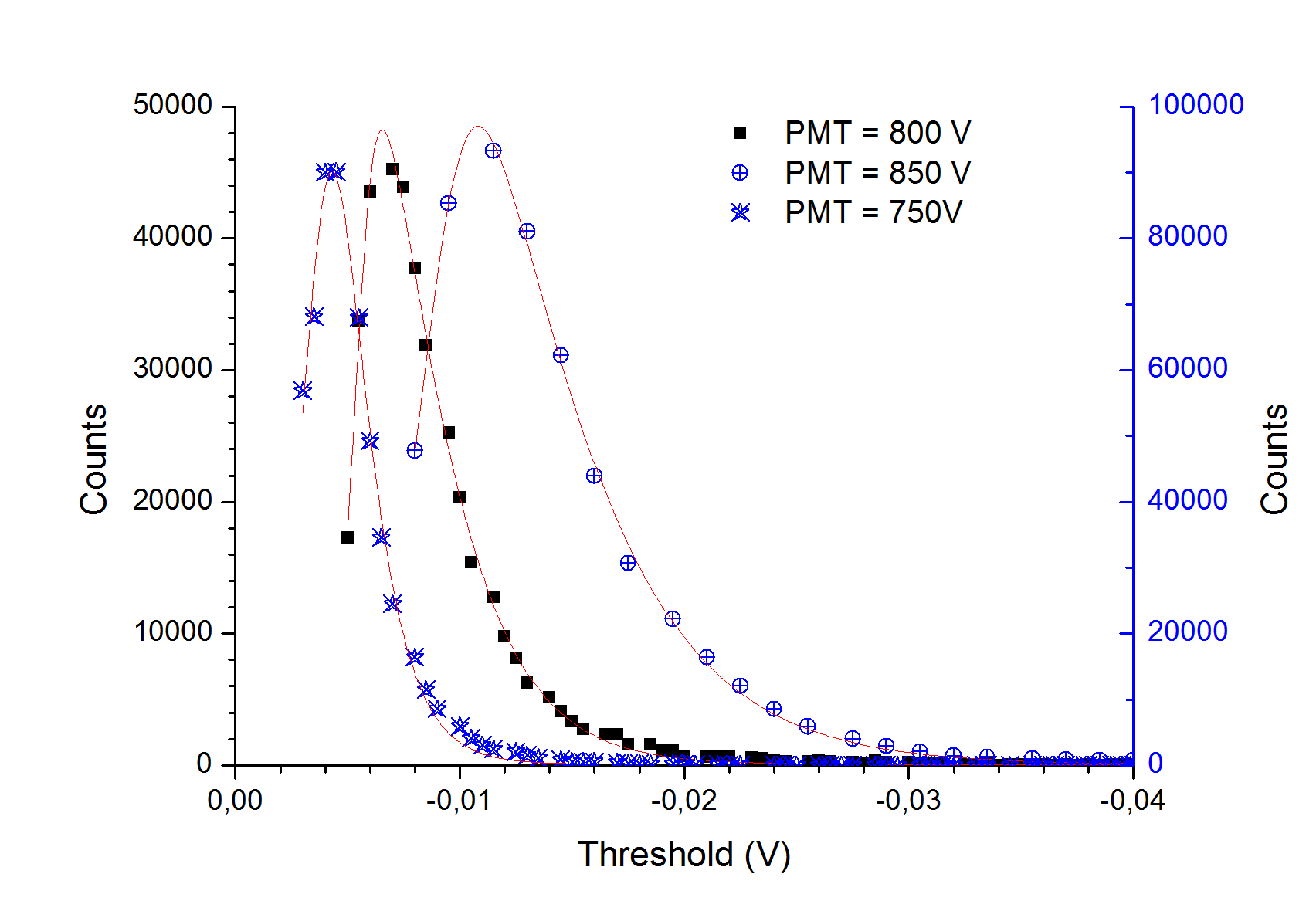 Results II
The ministructure of the beam could be measured
The countrates achieved were much to high compared with theoretical predictions
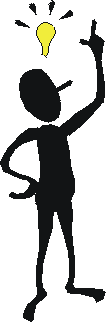 Conclusions
Countrate much higher then expected
As the empty pulse showed no significant counts, resulting assumption: Signal is beam related
Losses should be seen in blind PMT as well
Possible explanations: 
Electrons accelerated by the beam (H--Beam) induce additional luminescence in residual gas
Inner-beam effects (under investigation) 
Losses / electrons induce luminescence elsewhere (window, residual gas)
Possible Next Steps
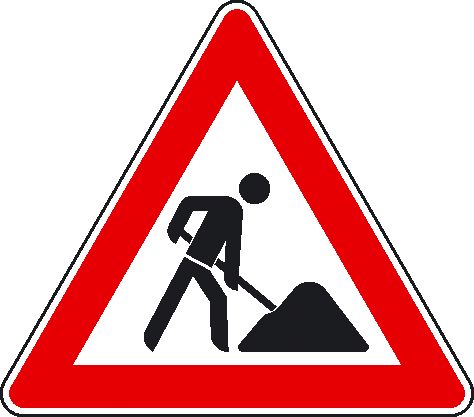 Check if losses induce scintillation in window 
Setup ready, waiting for production beam
Cross-check results with proton beam
Looking for opportunity using SNS proton beam
Setup position sensitive PMT & optics at the window and measure beam / background luminescence distribution within beam pipe
Possibly cross-checking with H- / proton beam necessary
Special Thanks to
A. Aleksandrov
W. Blockland
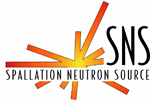 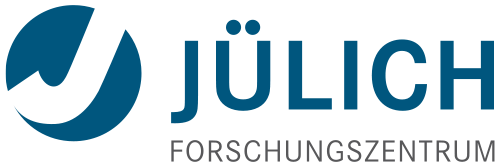 V. Kamerdzhiev
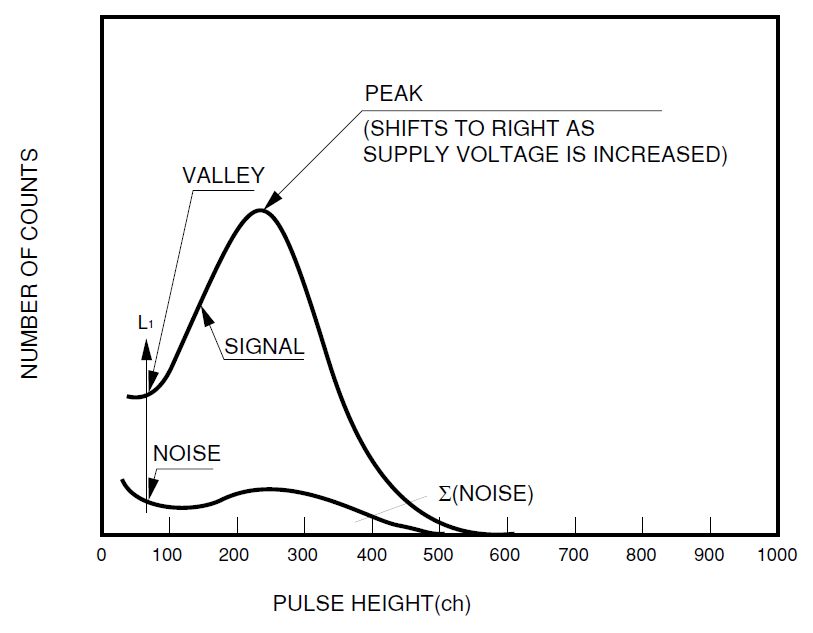 Cable Quality
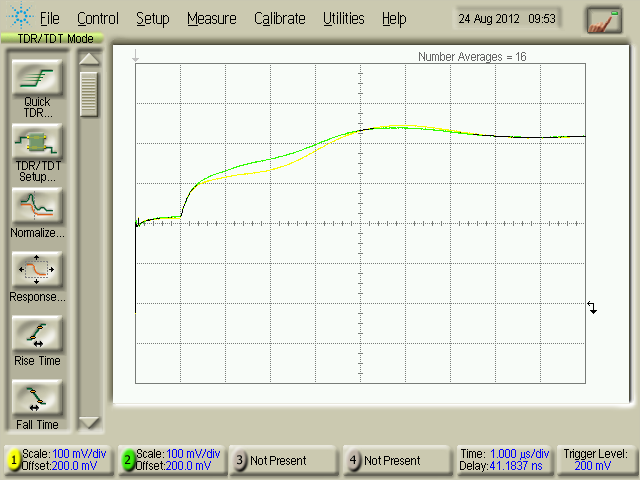 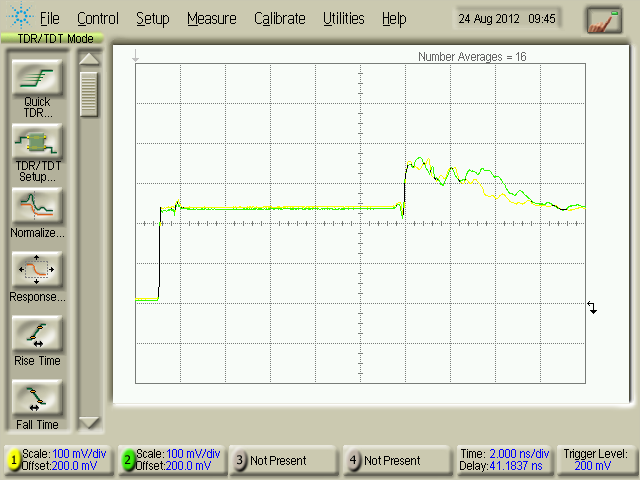 PMT
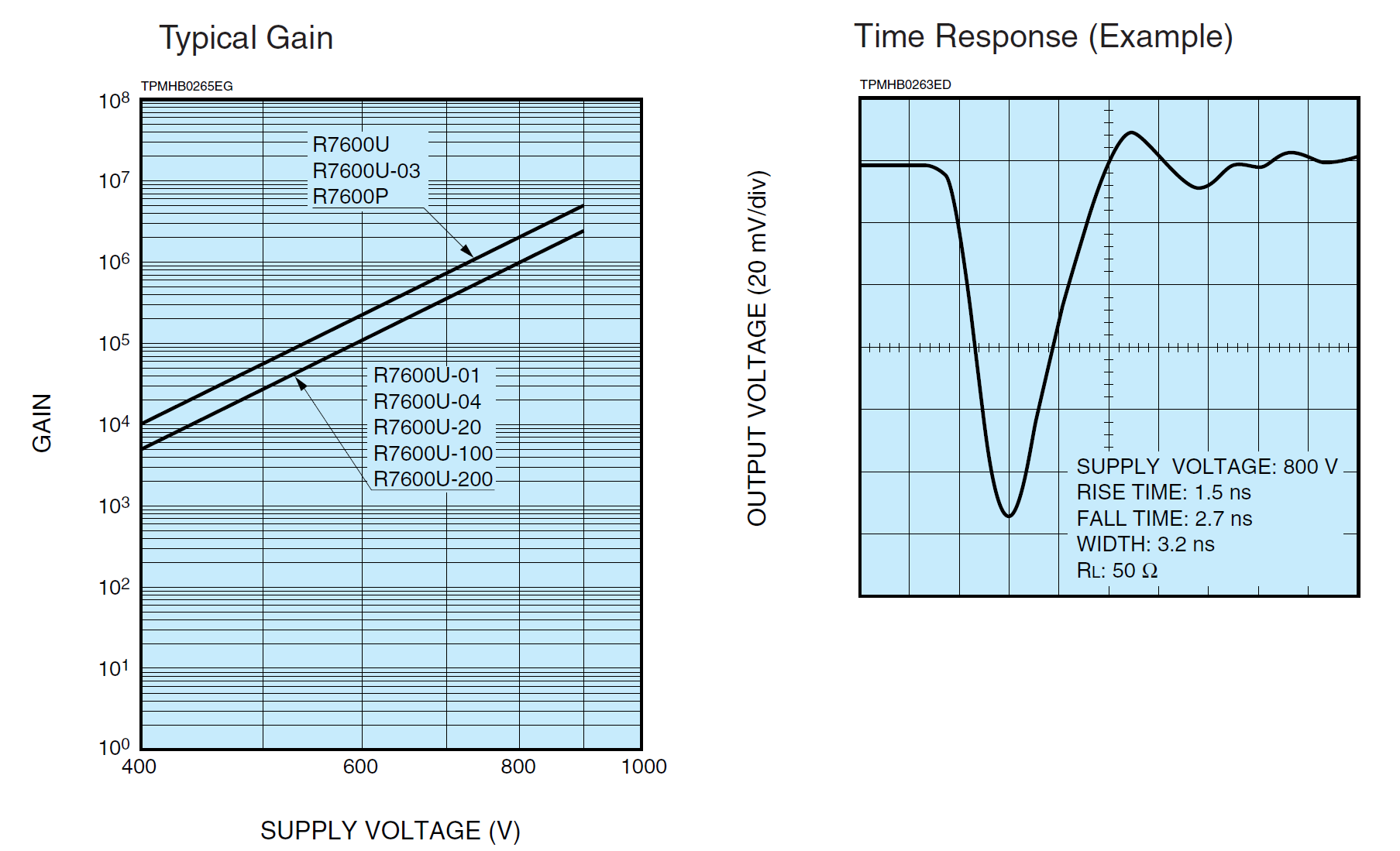 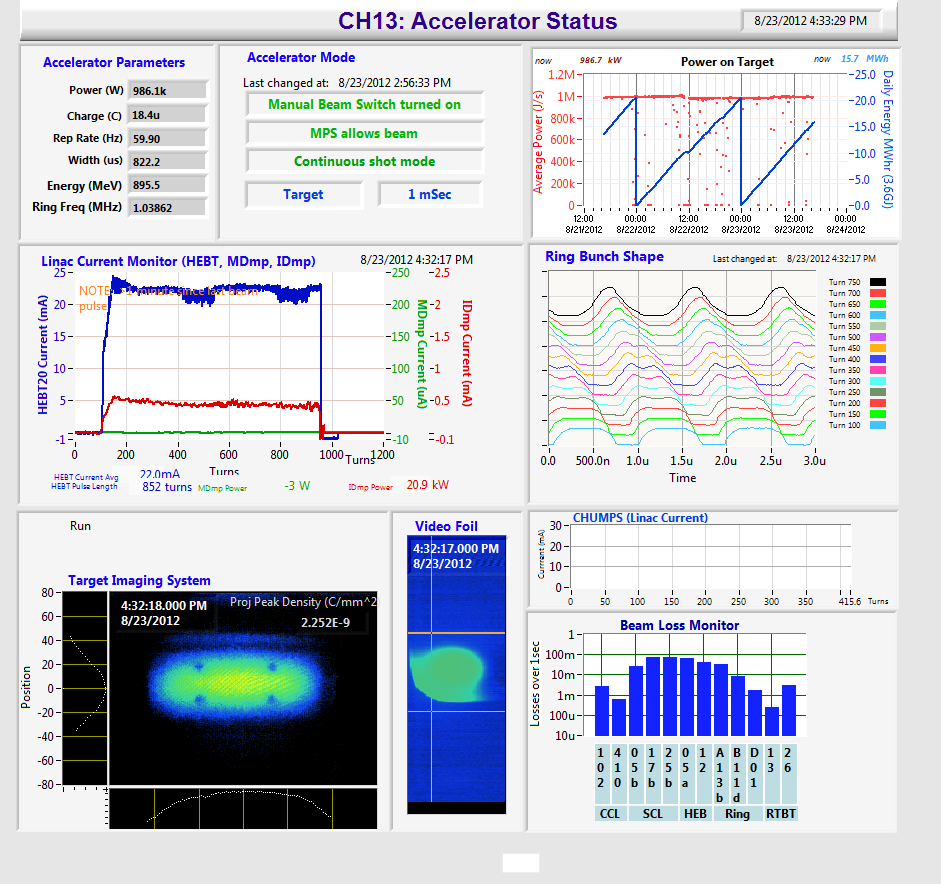 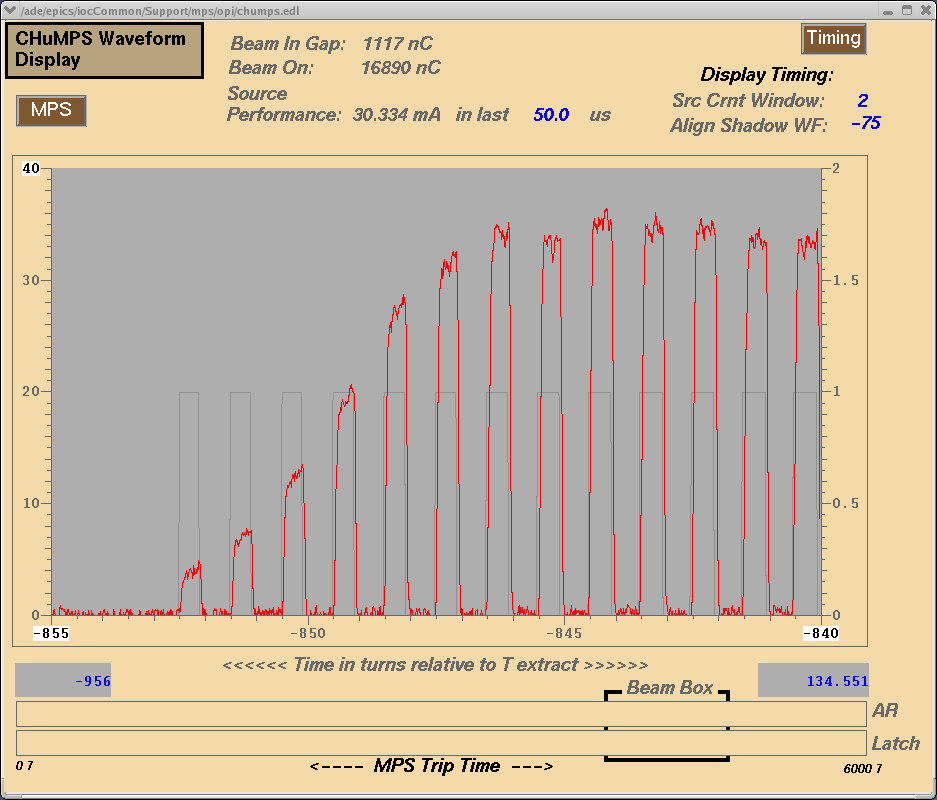 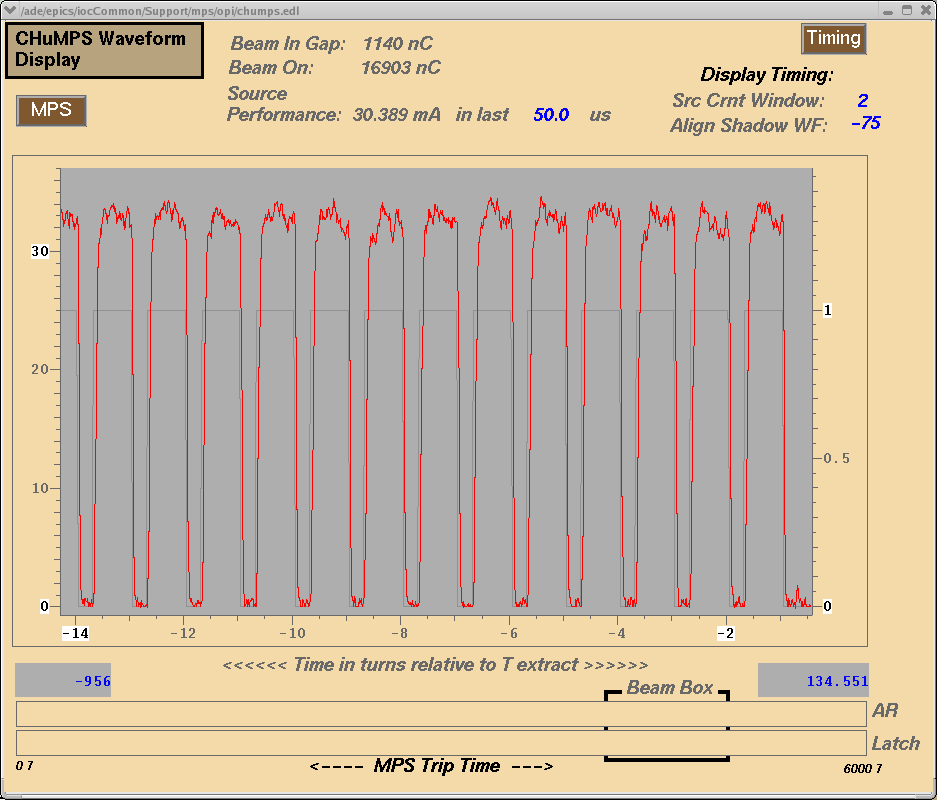